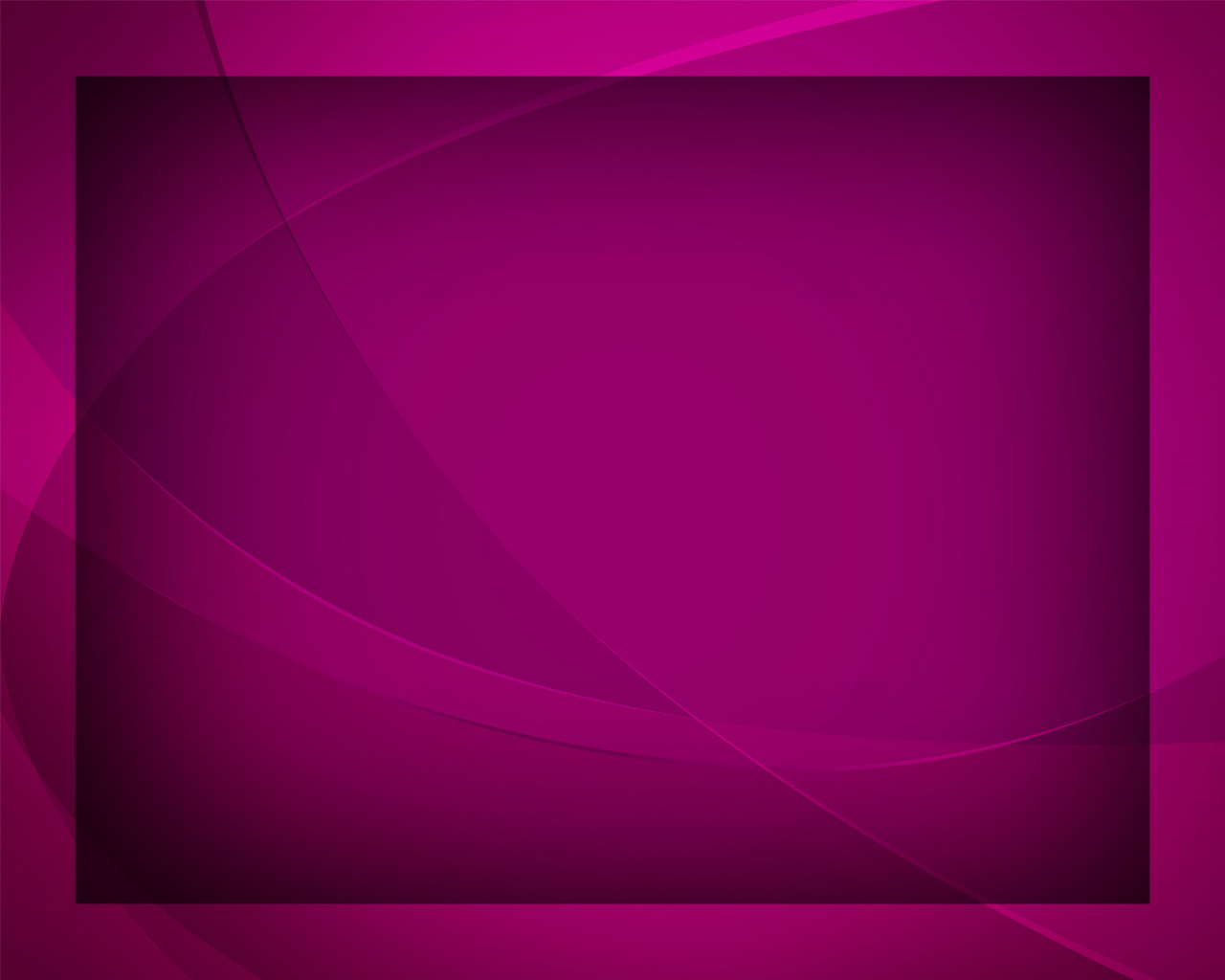 Просите, 
и будет дано вам
Гимны надежды №151
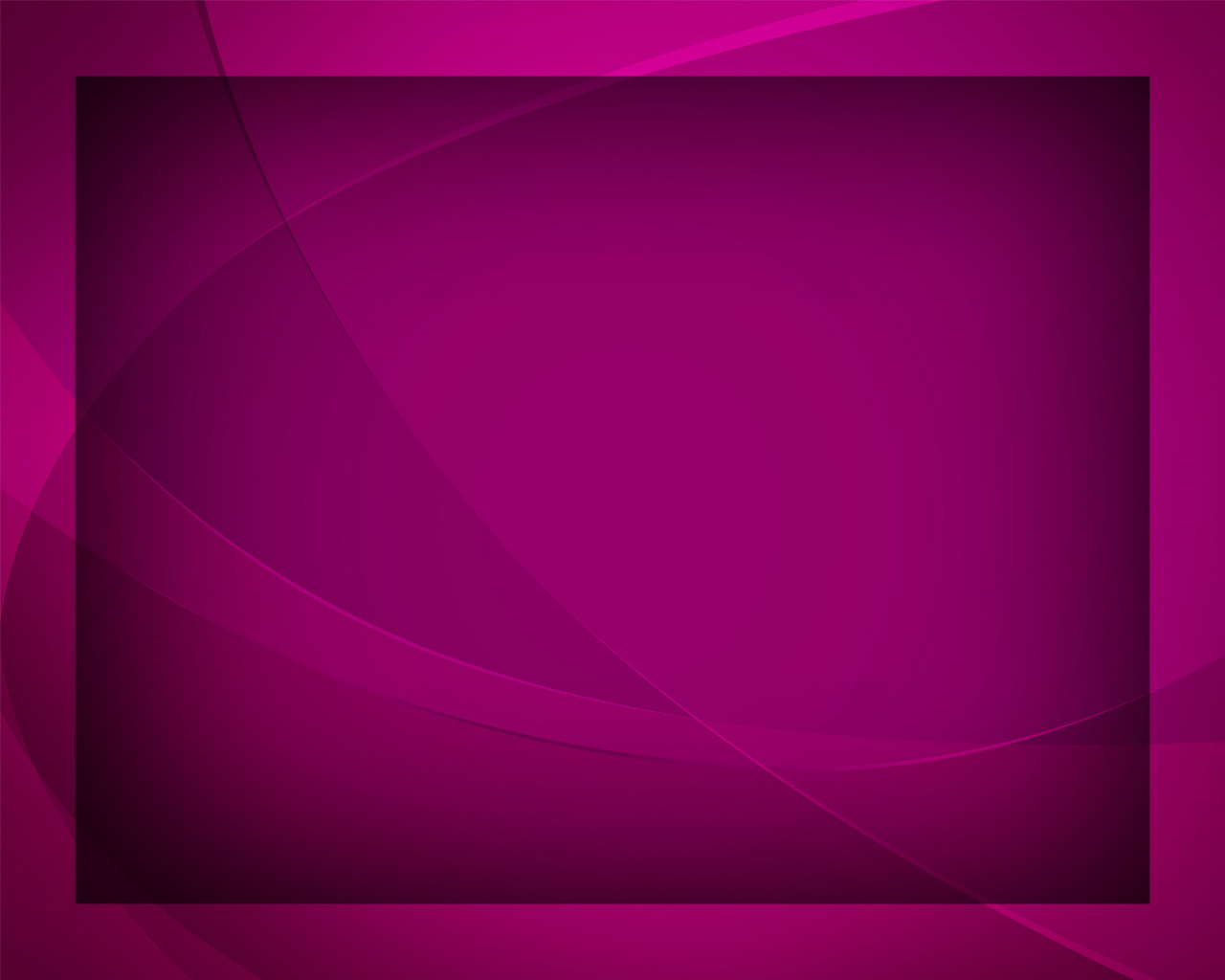 «Просите, и будет дано вам», -
Когда-то Спаситель учил.
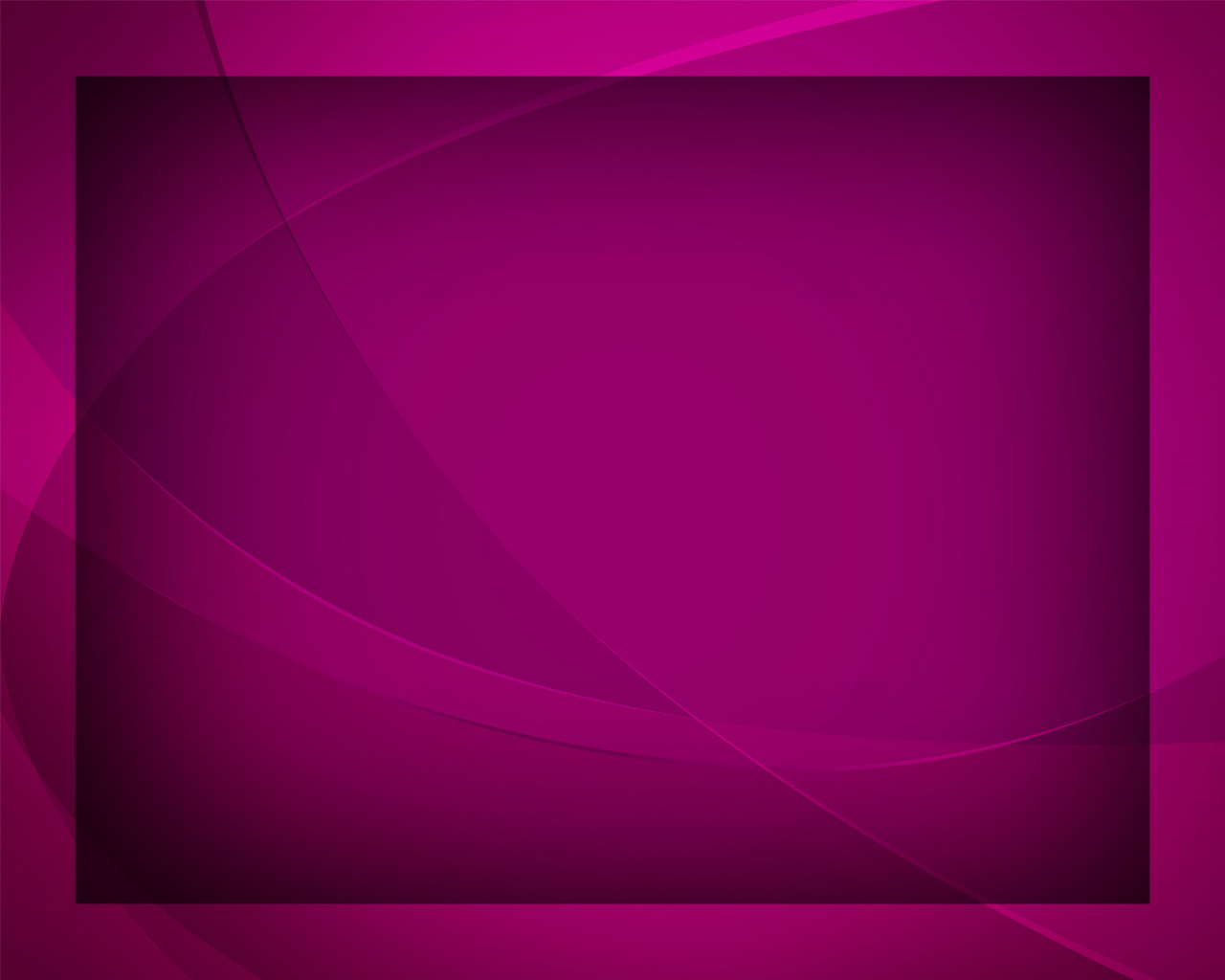 И, веруя 
в Божие Слово, 
Просите 
терпенья и сил.
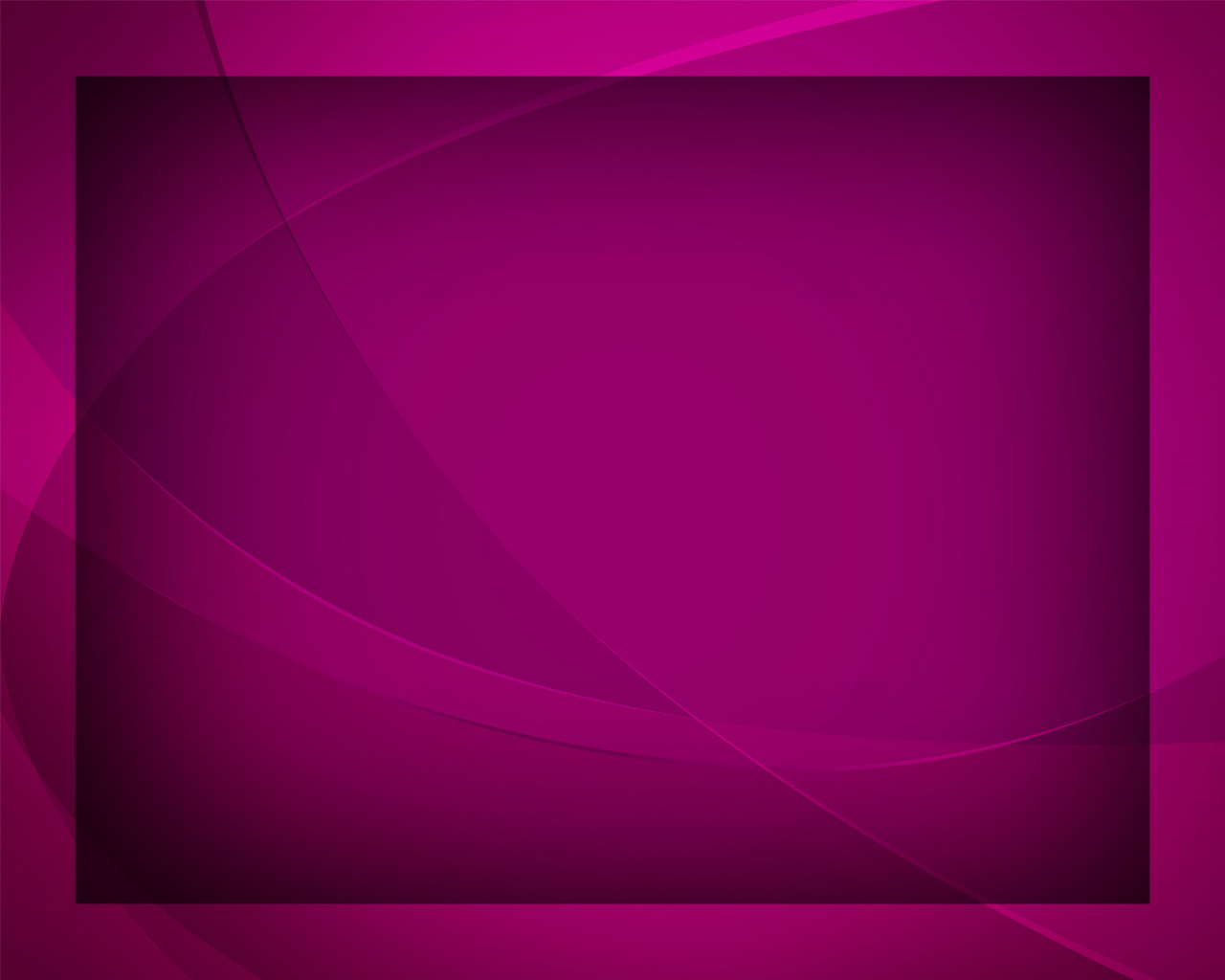 Просите 
с надеждой 
и верой: 
Господь 
обещает послать
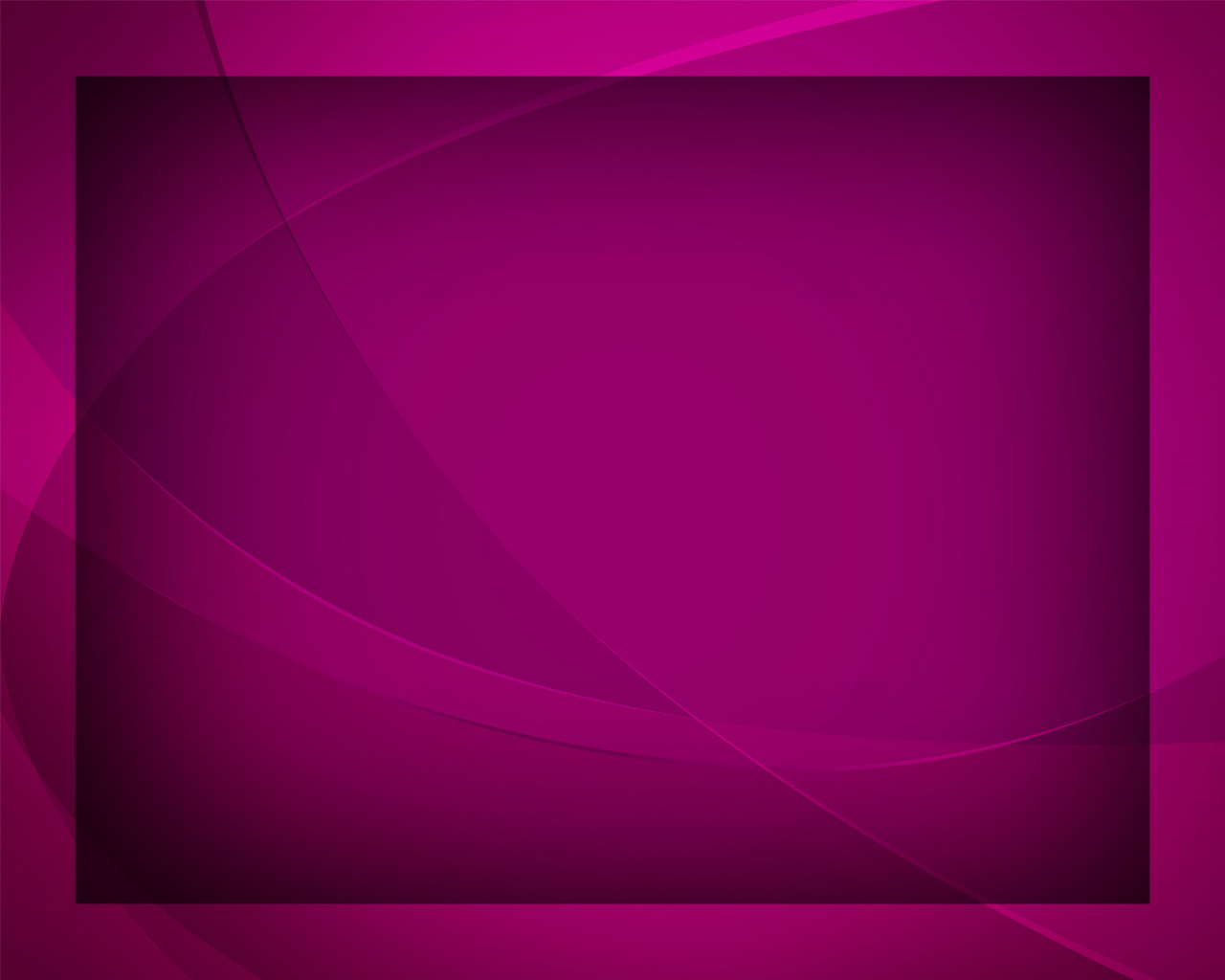 Вам Духа Святого без меры, 
Спасение 
и благодать.
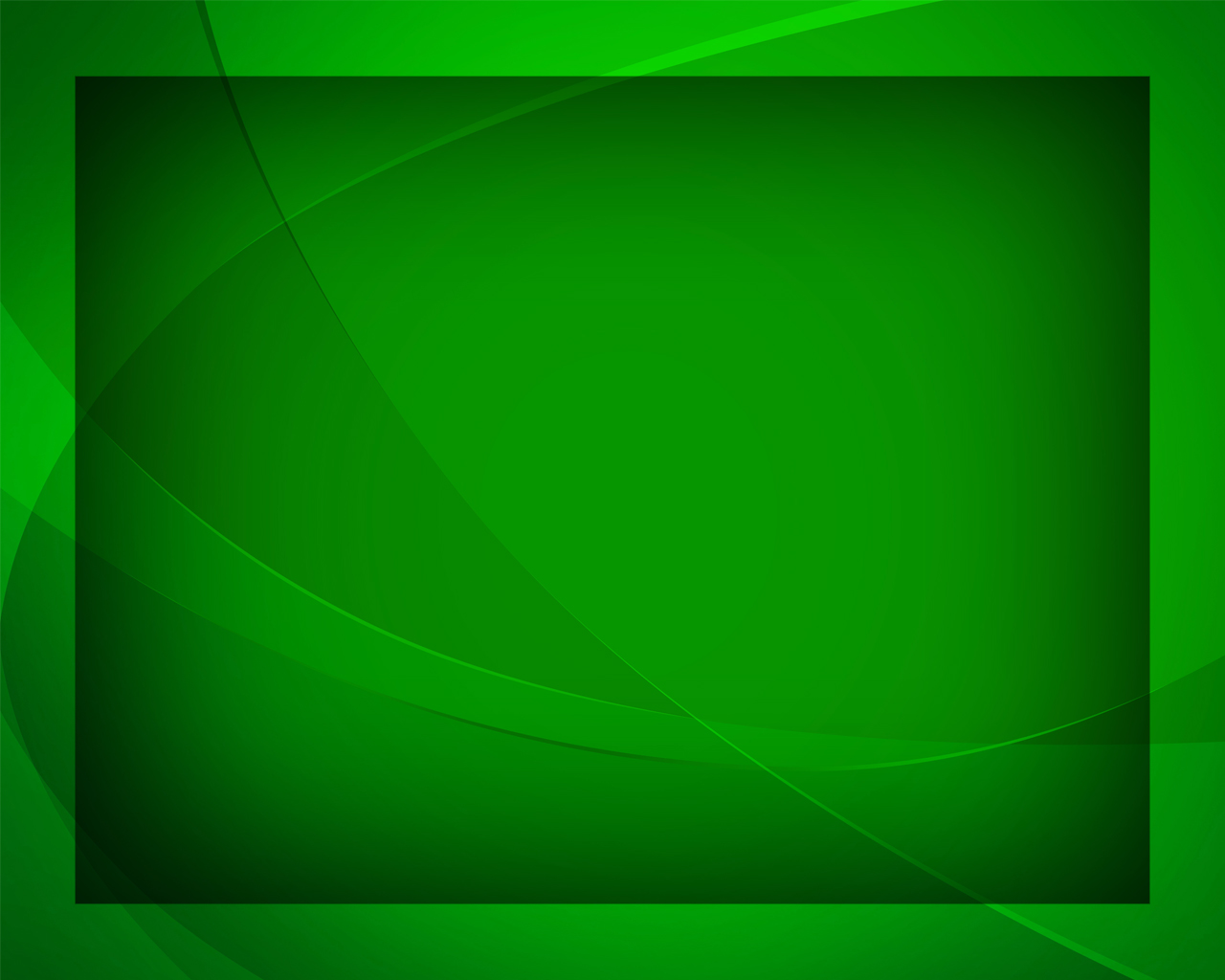 Ищите, друзья, 
и найдёте 
Жемчужину 
веры живой,
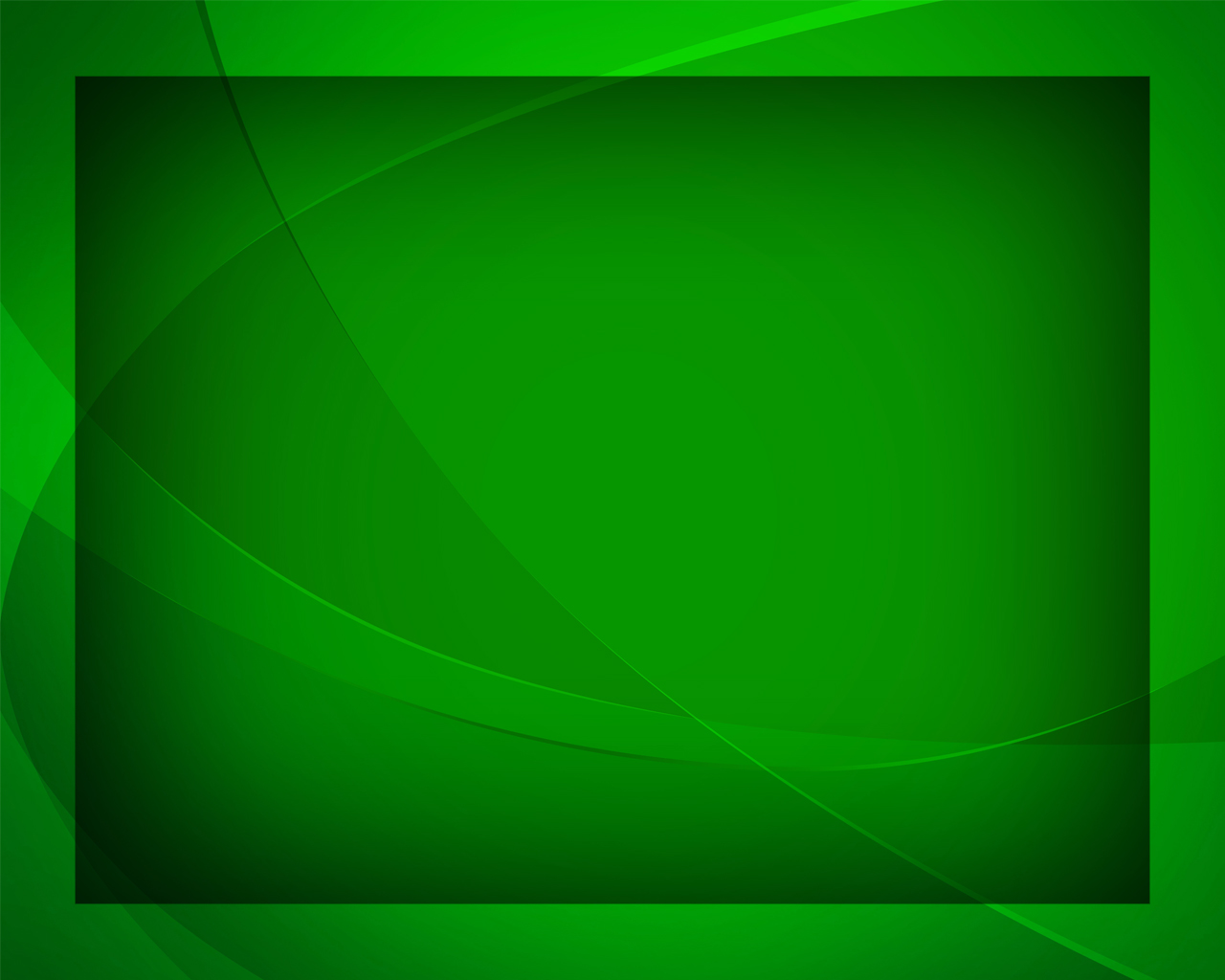 В ней мир и покой обретёте 
И радости 
в жизни земной.
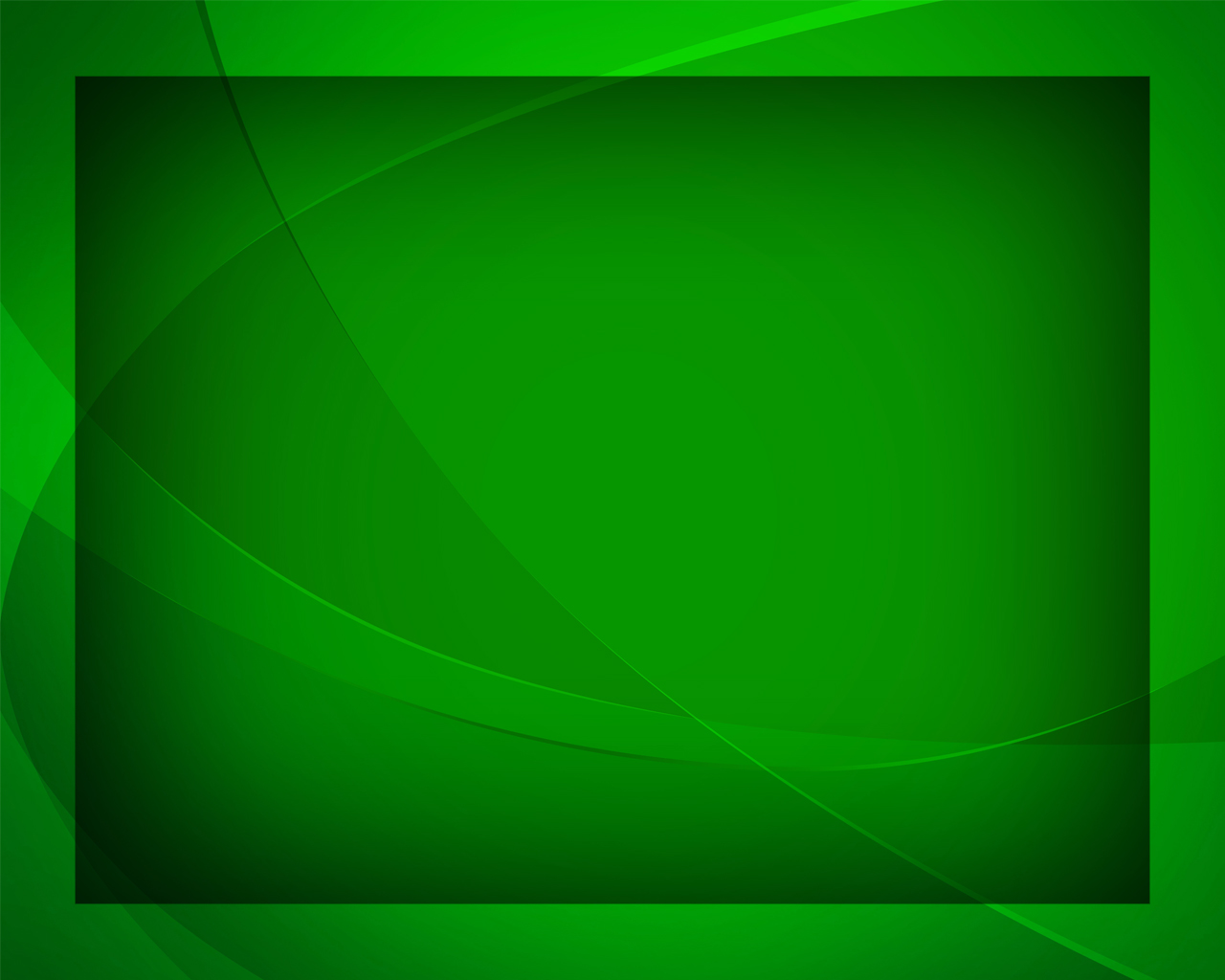 Стремитесь 
без устали, братья, 
Вы к царству 
и правде Творца,
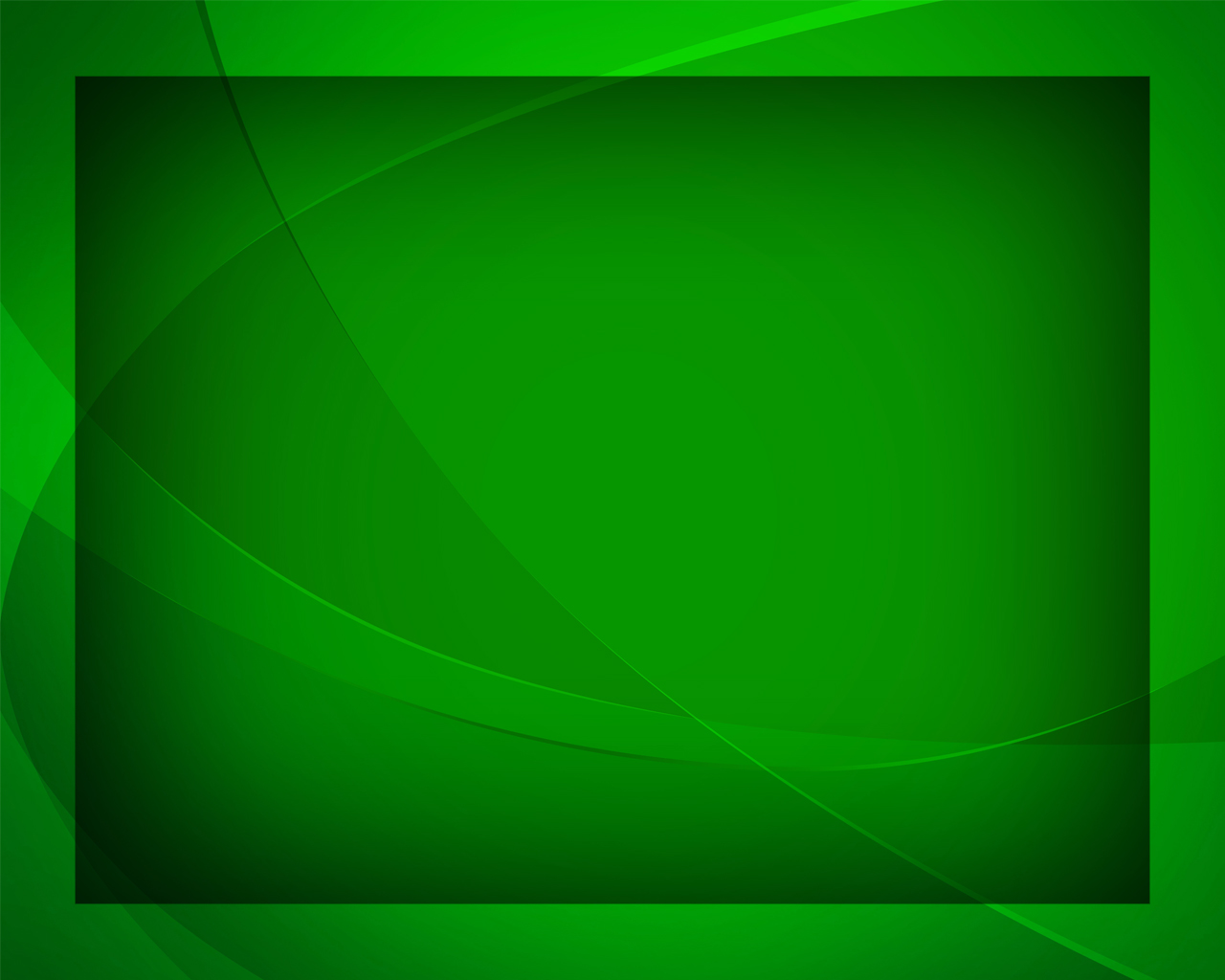 Он даст, по Своей благодати, 
Вам счастье 
и жизнь без конца.
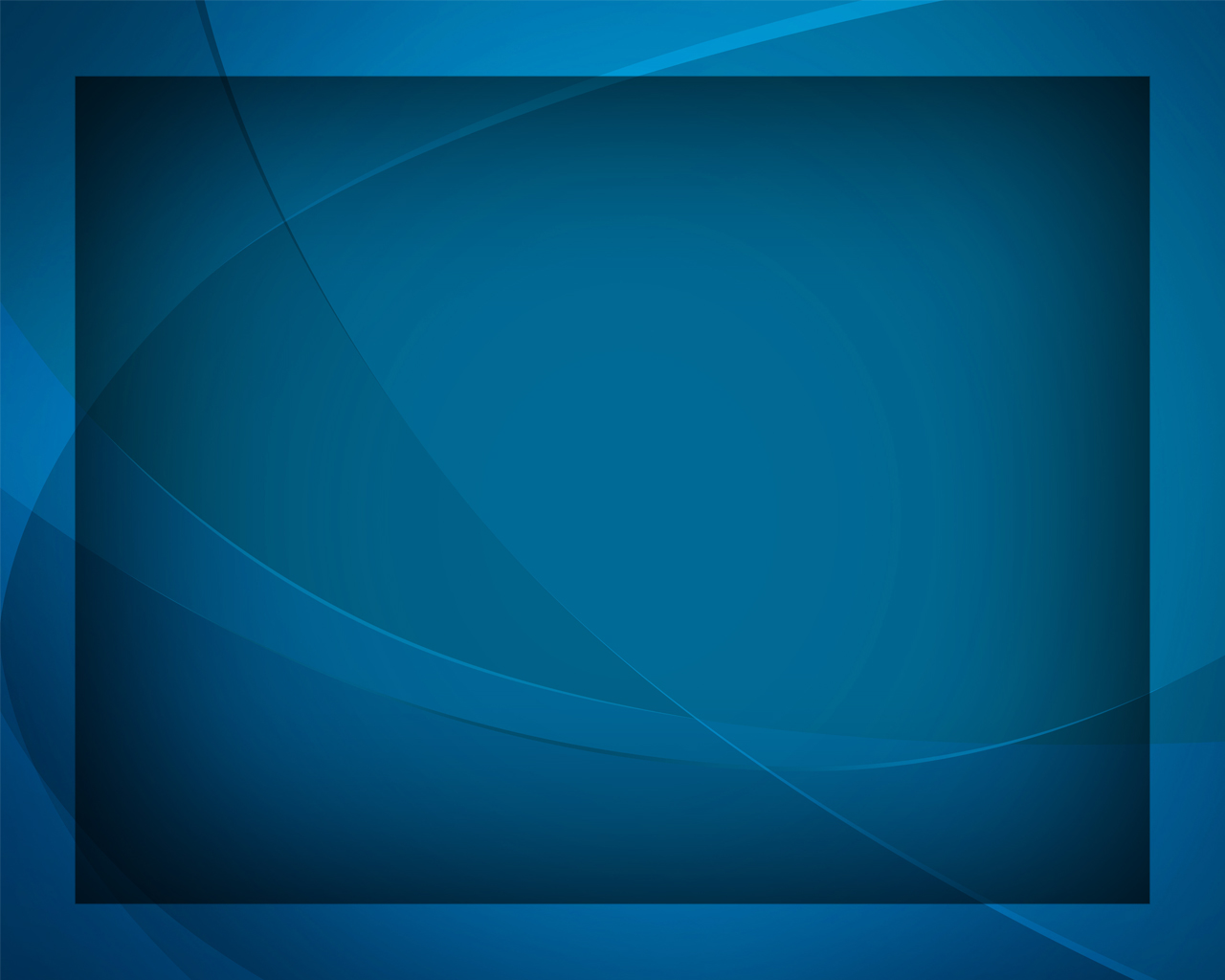 Стучите сильней - и откроет 
Вам 
дверь благодати Христос,
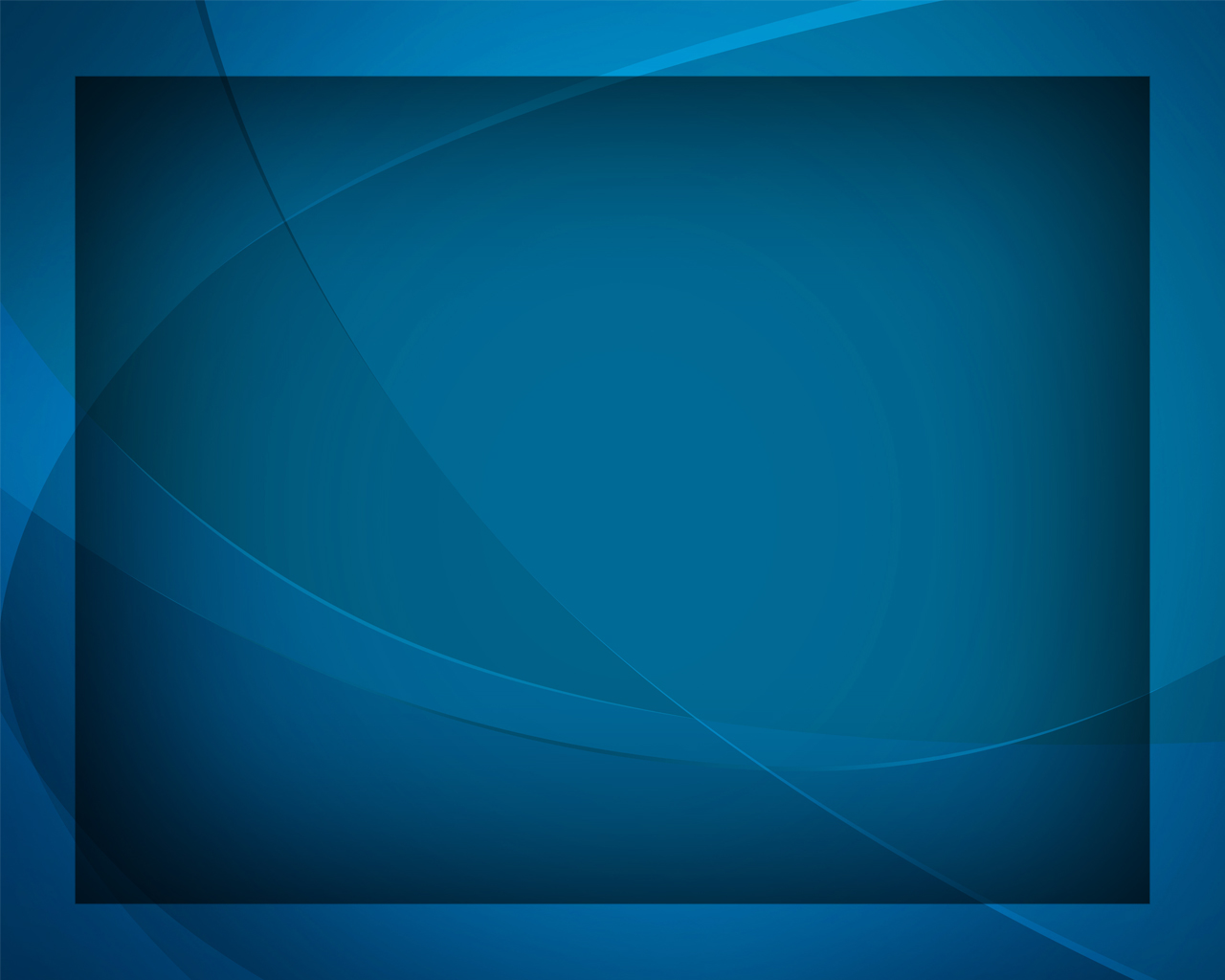 Он примет, простит и омоет, 
Сотрёт с глаз следы ваших слёз.
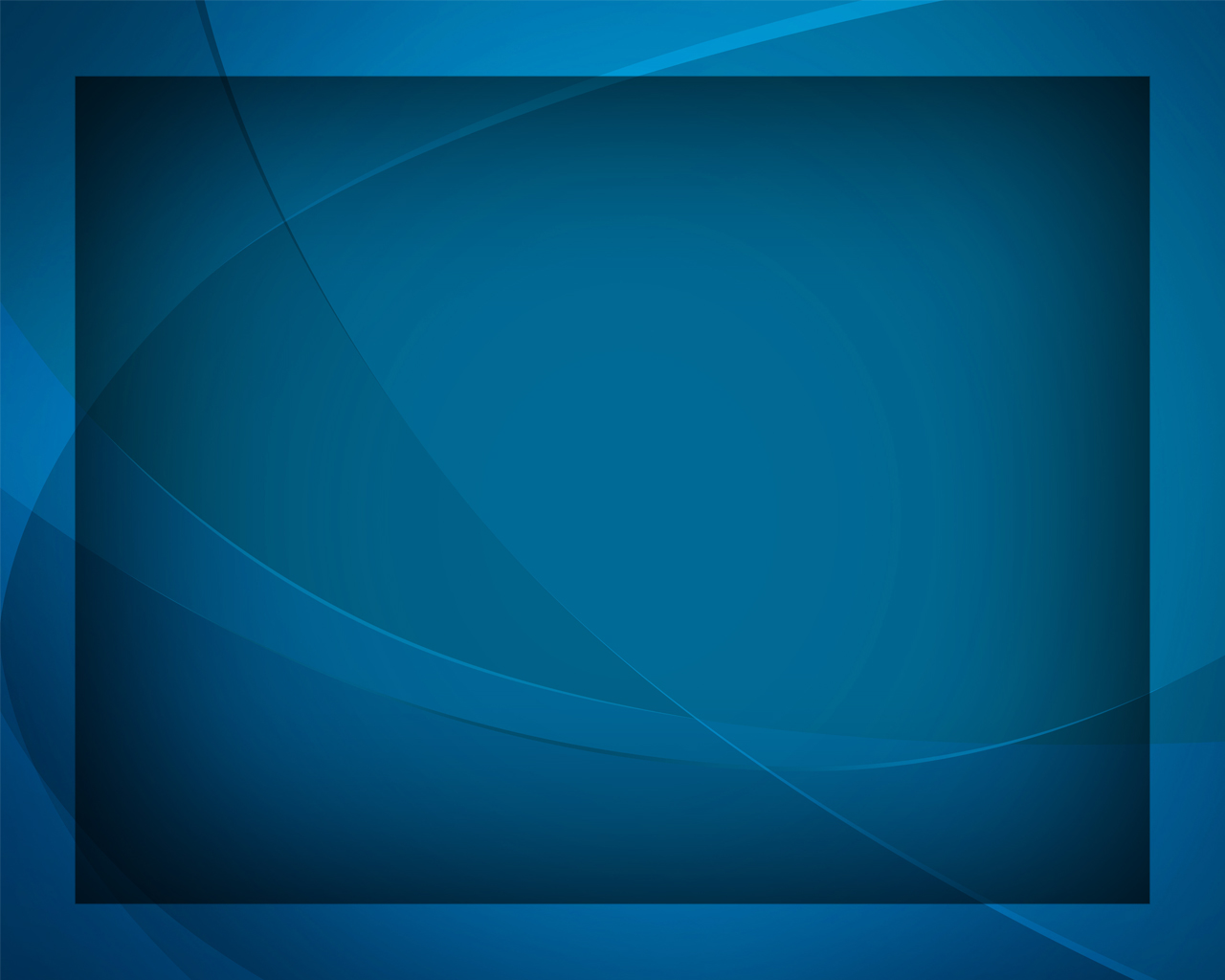 Стучите ж упорно, стучите!
Он благ, наш Небесный Отец:
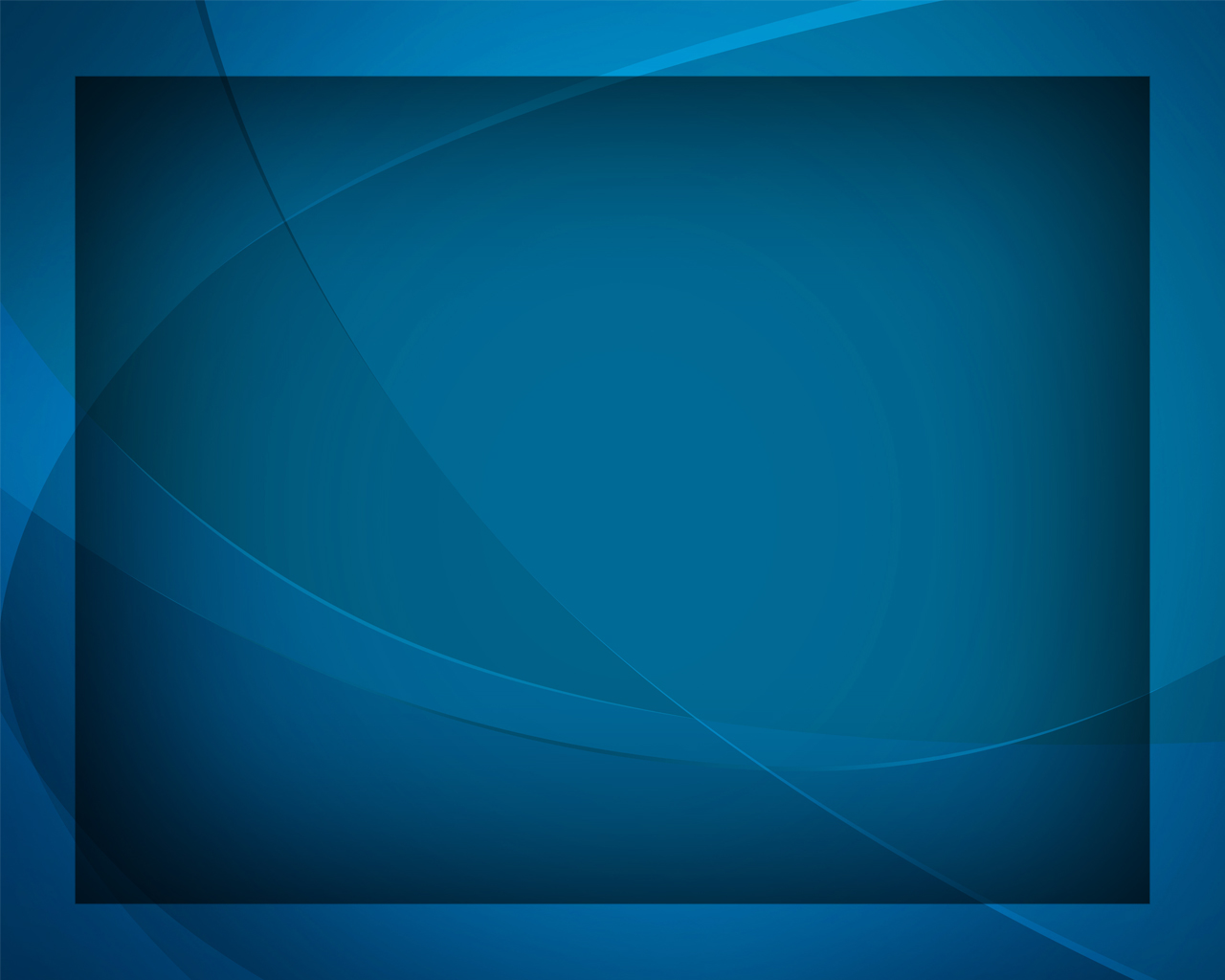 Для нас приготовил обитель 
И славный победный венец.
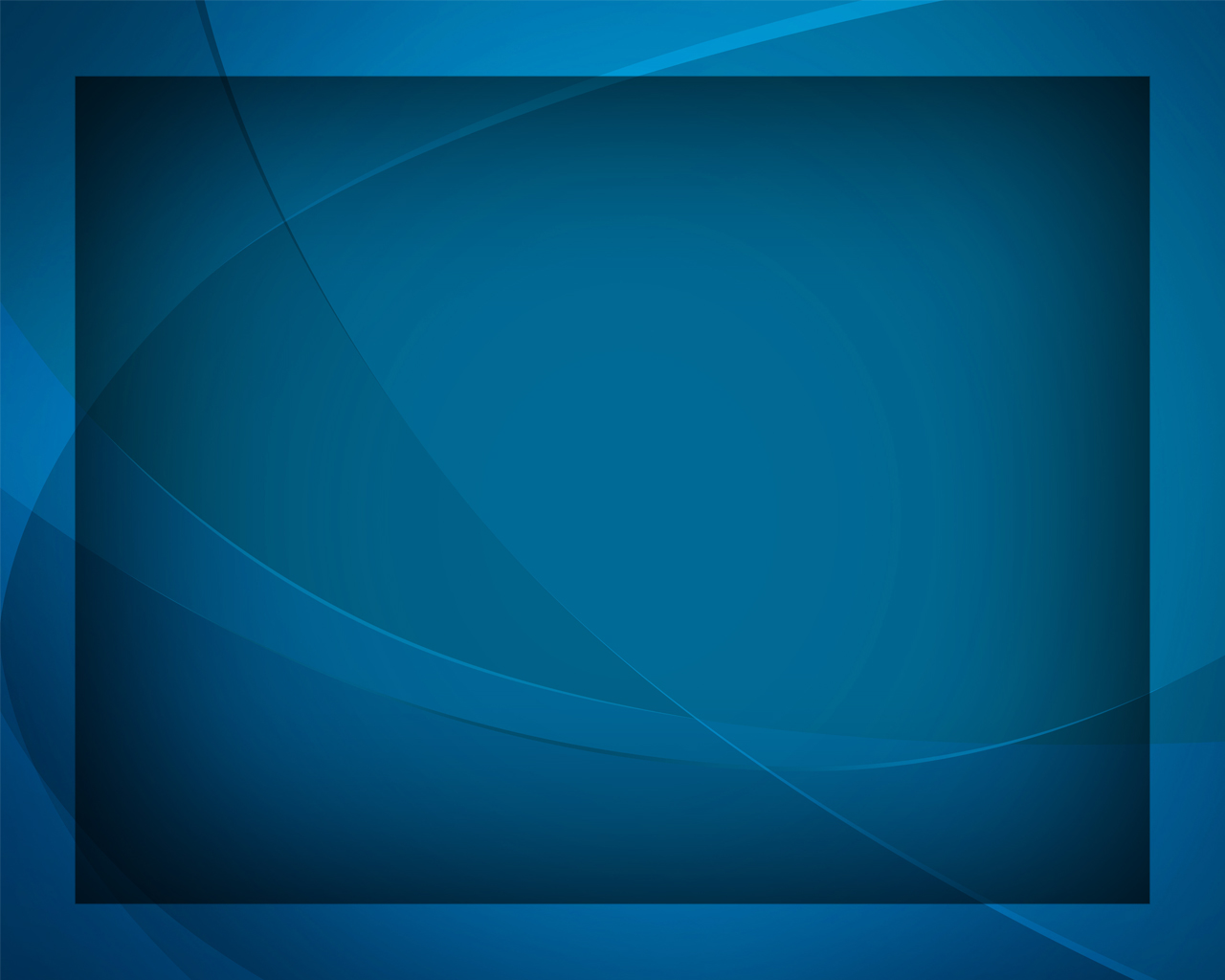